Electric Machine Design Course
Practical Design Process for Electrical Machines 
Lecture # 4
Mod 4 Copyright: JR Hendershot 2012
30
Suggested electric machine design steps
Review specs
Power
Voltage/current
Efficiency
Cooling method
Envelope
Sizing
Machine configuration
TRV and air gap 
         shear stress
Electric loading
Magnetic loading
Materials 
Lamination steel
Conductors
Magnet material 
Rotor retention
Sintered cores
Adhesives
Potting Compounds
Predict Results
Shaft torque/Power
Phase current/voltage
Efficiency
PSI in air gap
Torque vs. Speed
Peak Torque/Power
Back EMF (PM Types)
Losses
Compare Motors
   	 PMAC SPM 
  	 PMAC IPM 
   	 RSM 
	 AC Induction
	 SR ?
Initial Design Tasks
Poles/slot selection
Rotor/stator dimensions
Back EMF (PM types)
Winding design
Flux distribution
Turns per coil
Mod 4 Copyright: JR Hendershot 2012
31
More details of machine design process for this course
Select active materials
Review Specs
& SIZE
Select machine type
Select pole number
Design stator
Design
 Rotor
Results might require design modifications
AC Induction
BLDC
PMAC
RSM
Complete magnetic circuit cross sections
Solve machine results from either analytical equations or FEA
Design
Report
Thermal analysis
Calculate magnetizing flux & phase windings
Mod 4 Copyright: JR Hendershot 2012
32
Design process for electric machine design
1- Start with a specification including performance requirements & SIZE

2- Select machine type,  AC Induction, BLDC, PMAC or RSM

3- Establish number of poles (Choose if not in spec)

4- Based upon cooling size rotor (assuming max .stator OD) 

5- Estimate rotor design (separate process for each motor type) 

6- Select stator slots and phase windings

7- Select magnetic materials, (electrical steels, magnets, Cu vs. Al)

8- Estimate magnetizing flux and select turns per coil & wire gage

9- Finalize circuit cross sections, (yokes and teeth dimensions)   

10- Solve for performance results  (using analytical equations or FEA)
Design step details vary with machine
 types and specification requirements
Mod 4 Copyright: JR Hendershot 2012
33
Most any electrical machine can be used for motoring or generating or both
For motoring, the efficient production of shaft torque at desired speeds is the most important parameter to understand, design, predict & validate. 

For generating, the efficient production of electrical power at certain speeds and voltages is the most important parameter to understand, design predict & validate.

Some IM & BLDC machines must be designed to be both generators and motors such a starter/generator for a gas turbines or IC engines.
(See four quadrant operation in Lecture # 2)
Mod 4 Copyright: JR Hendershot 2012
34
Classical design vs. practical design
Historical electric machine design courses and workshops
	- Provide in depth analysis of classical concepts
			Maxwell equations 
			Biot-Savart’s Law 	
			Lorentz forces 
			Ampere’s Law
			Faraday’s Law

	- Frequently there is insufficient time for teaching actual  		     	  machine design steps that must be left up to the students
	  to learn on the job depending upon their interest

The purpose of these lectures is too fill in that gap, to provide a process for the design process along with practical guidelines based upon a century of experience from the countless number of electric machine designers and engineers around the world.
Mod 4 Copyright: JR Hendershot 2012
35
Analytical motor design calculations vs. FEA method
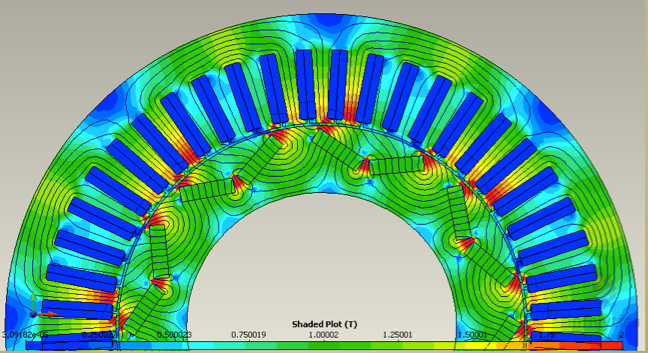 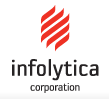 Prius IPM
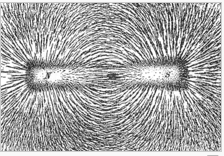 Analytical methods assume uniform flux densities in cross sections

Flux leakage predictions are difficult with analytical methods

Magnetic saturation is difficult to account for without FEA analysis

Some analytical calculations require calibration factors from actual measurements takes from similar tested machines
Mod 4 Copyright: JR Hendershot 2012
36
Important machine design considerations
Machines design for low cost mfg. to compete sometimes dictate designs
	Existing infrastructure for manufacturing, winding & assembly tooling
	Existing tooled components such as stator/rotor laminations

High volume potential in new market allows new tooling and infrastructure
	Design can be optimized without manufacturing restraints
	Allows “clean sheet of paper design”
	Allows unusual configurations and magnetic material choices
	(Such axial flux and transverse flux or hybrid PM/SR configurations) 

Compact high torque/power density requirements (extreme cooling required)
	Short end turn phase coils
	High copper slot fill percentages
	Hollow round or rectangular conductors (can be internally cooled)

Difficult operating environments, vacuum, hermetic, nuclear, cryogenic or hot.
	Special materials and manufacturing processes
Mod 4 Copyright: JR Hendershot 2012
37
Comparison of machine types
AC Induction, SPM-AC brushless & IPM-AC brushless machine comparisons, 75 HP, 1800 rpm,  voltage range 400 to 460, common stator core with different windings,
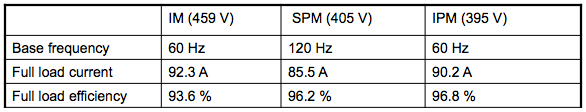 A comparison study of  IM and PM machine (M. J. Melfi, S. Evon and R.Mcelveen, “Induction vs Permanent Magnet Motors”, IEEE Industry Applications Magnazine, pp. 28-35, Nov-Dec 2009)
Mod 4 Copyright: JR Hendershot 2012
38
RSM machine comparison to IM
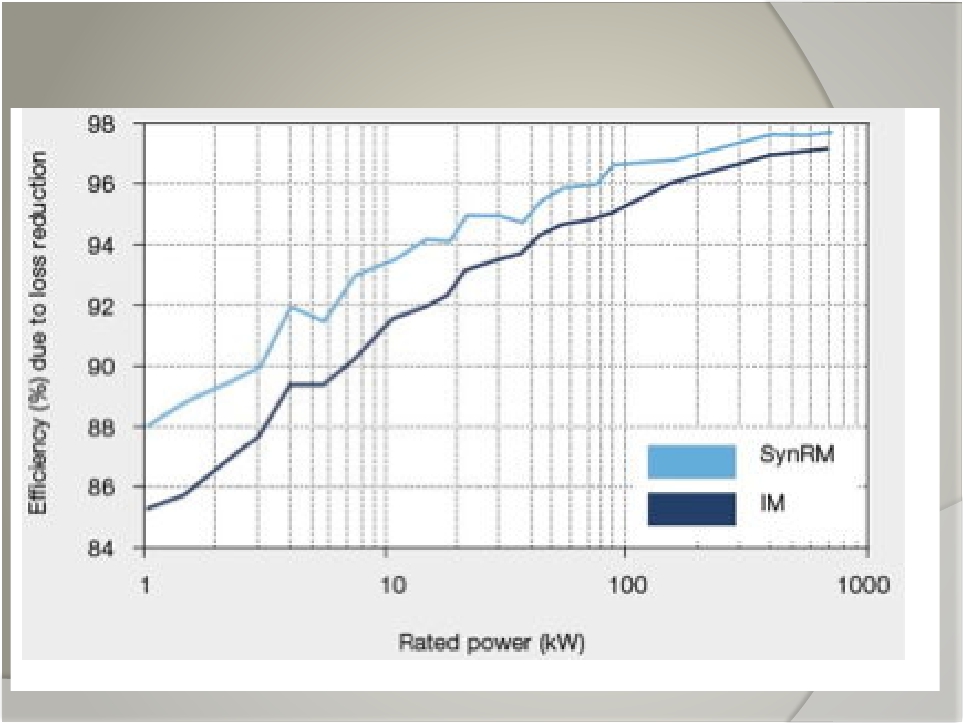 Mod 4 Copyright: JR Hendershot 2012
39
Data from ABB
Machines with non-salient pole rotors
AC Induction (IM) PM Synchronous, Wound Field Synchronous & RSM

Phase most common for all non-salient pole machines: (3, 6, or 9)

Same stator punching can be used for all 

New rotor design for each one

Lamination materials are the same

Phase windings can be the same

PM synchronous need not have same pole number if both rotor & stator

Begin with scaled motor cross section to use working the final design
Mod 4 Copyright: JR Hendershot 2012
40
Design of common components
Initial SIZING based upon cooling, duty cycle and specifications

Selection of slots, poles and phases (rotor bars for AC induction)
	Certain SPM machines might use single tooth windings

Stator lamination design, electrical steel choices 

Iron loss considerations

Select necessary insulation class to meet specification

Stator phase windings and coil placements (turns/coil later)

Plan for potential cooling using air or liquid
Mod 4 Copyright: JR Hendershot 2012
41
Switched ReluctanceDouble salient pole machines
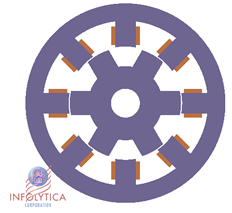 SR machines require unique active magnetic components

Rotor, Stator punchings and cores as well as phase coils

SR drives and controls are unique,  each phase is controlled separately.

Higher grade electric steels must be used due to higher frequencies

Audible noise issues mitigated by thicker yokes and higher pole numbers.

Therefore no SR design lectures are included in this series
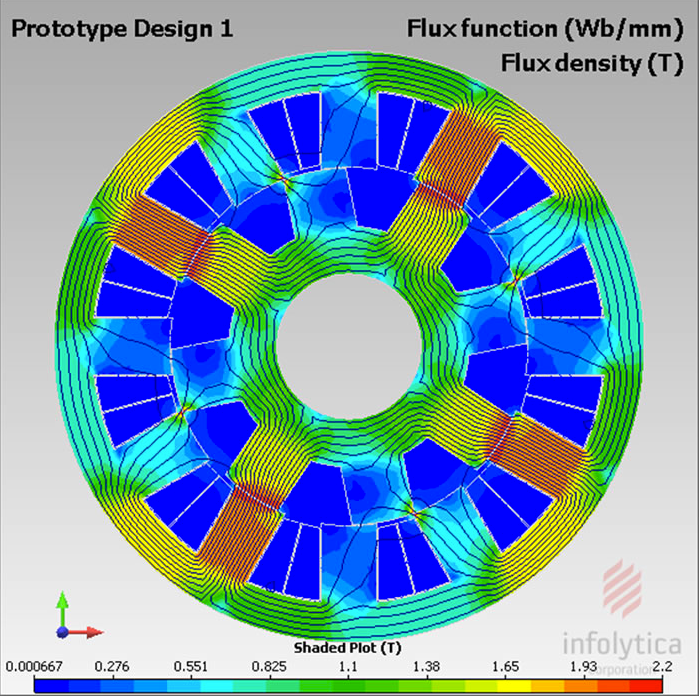 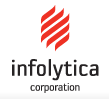 Mod 4 Copyright: JR Hendershot 2012
42
Principles of electric machine design
Focus on designing electrical machines to produce torque efficiently rather than focusing on producing power.

Torque is produced within air-gap between rotor & stator two different ways
	Non-salient pole machines, Lorentz forces (F =B l I ) times radius
	Salient pole machines, reluctance force time radius
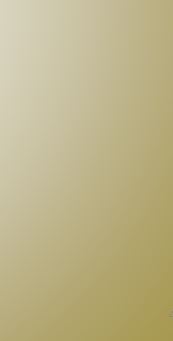 Both cases magnetic forces are used to produce torque because the minimization of magnetic field energy as the air gap is reduced  between the rotor poles and the stator.
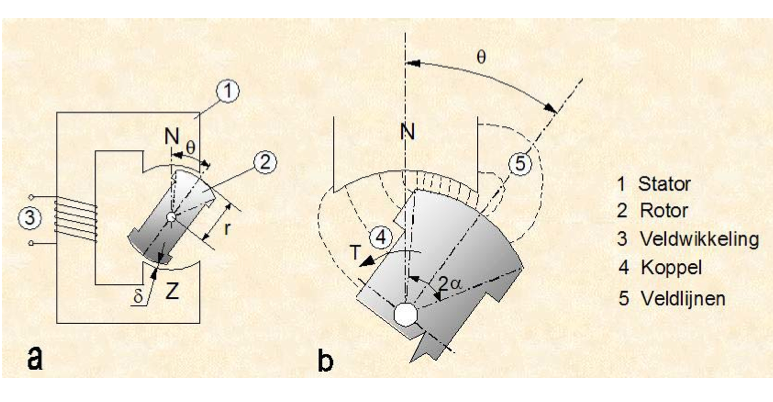 Mod 4 Copyright: JR Hendershot 2012
43
Flux linkage considerations for basic design
Torque/A is produced in the air gap between rotor & stator
by flux linkage of rotor and stator

After basic SIZING the flux is first determined or estimated
	For PM machines magnets provide the circuit flux.
	For RSM & IM part of the stator NI (amp-turns) is 	responsible for creating the circuit flux so one starts by 	an estimation of 0.65 to 0.85 Tesla in the air-gap

After the circuit is adjusted for those flux levels the turns per coil are calculated (or total conductors in the stator)

Performance is next studied with re-iterations if required

Finally thermal calculations to predict temperature rise
Mod 4 Copyright: JR Hendershot 2012
44
(F) Force on phase conductors – Lorentz force
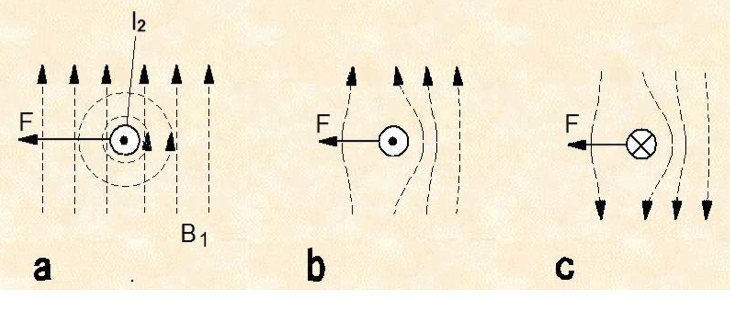 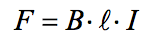 Note: Magnetic field is being pushed or minimized
Mod 4 Copyright: JR Hendershot 2012
45
Title
Mod 4 Copyright: JR Hendershot 2012
46